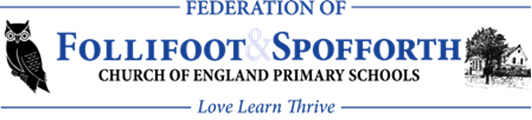 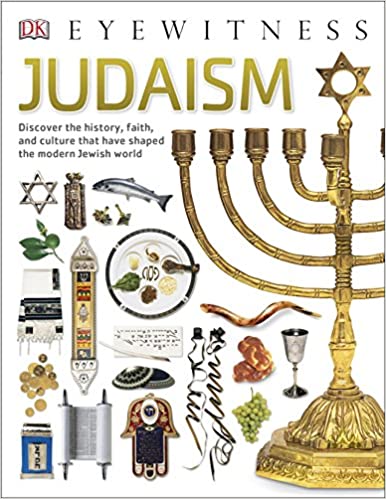 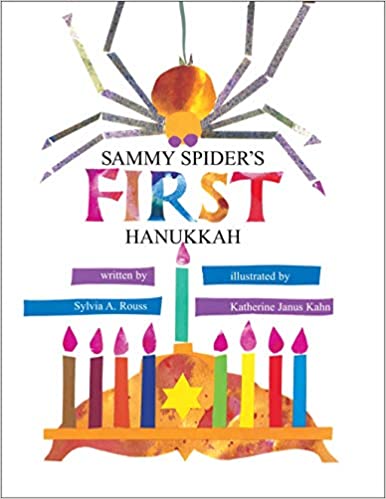 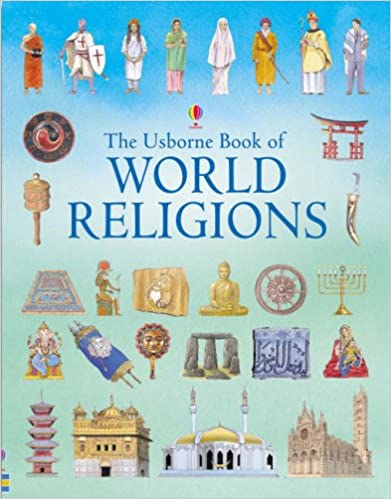 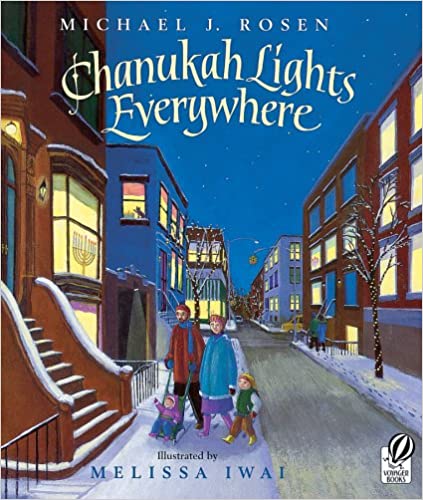 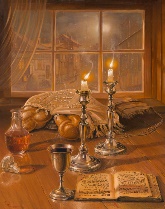 Art by 
Alex Levin  ‘Shabbat Shalom’
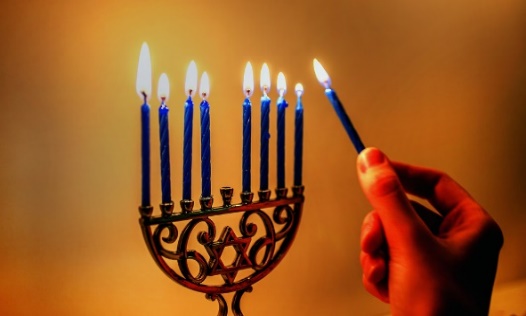 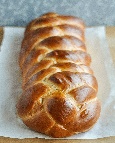 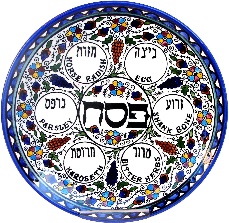 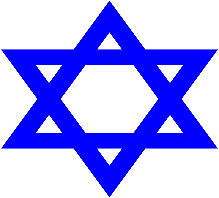 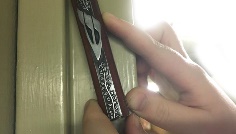 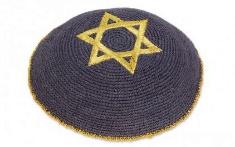